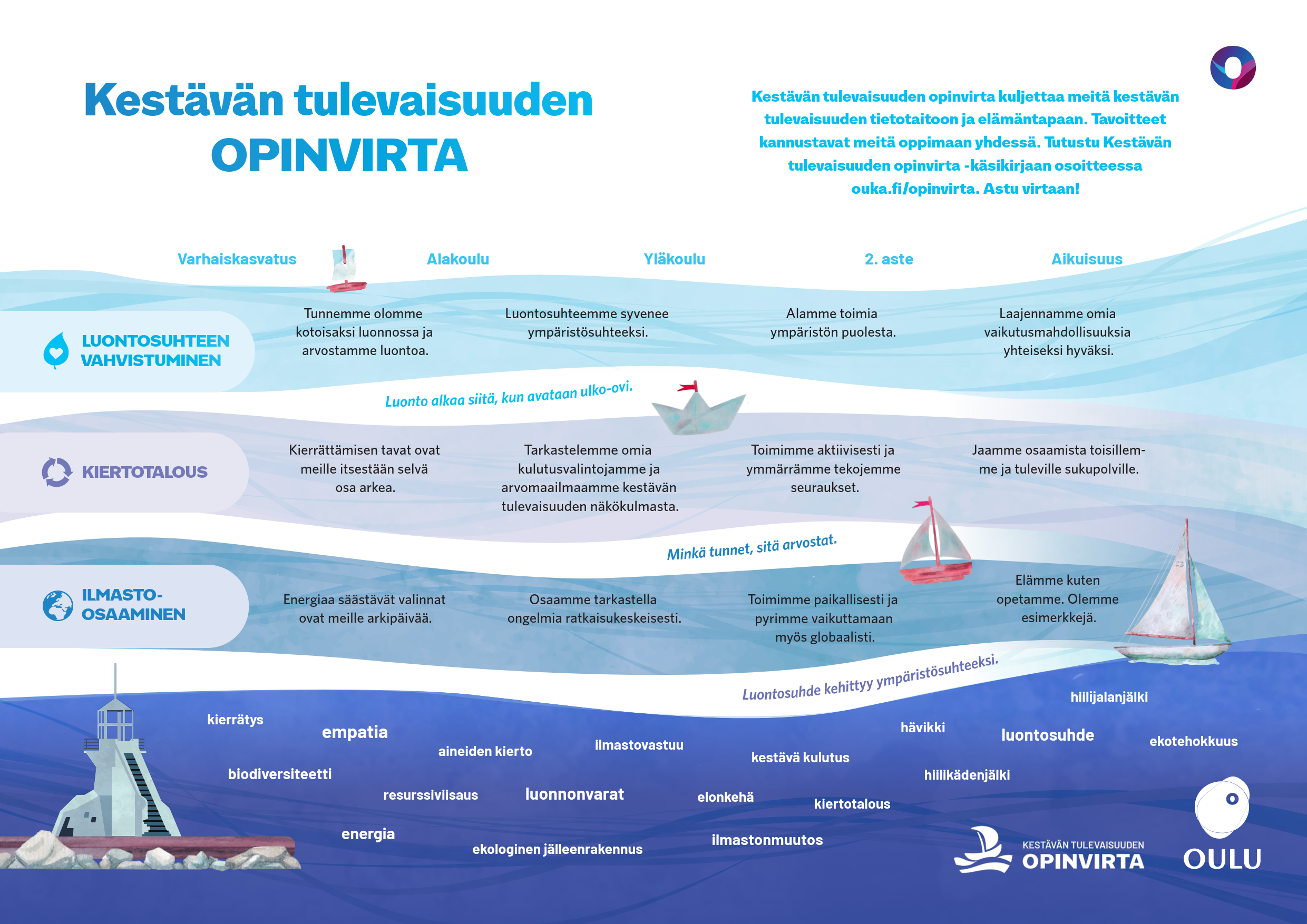 VIITEKEHYS
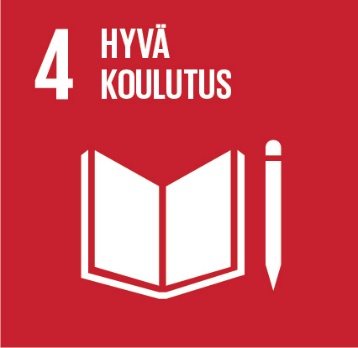 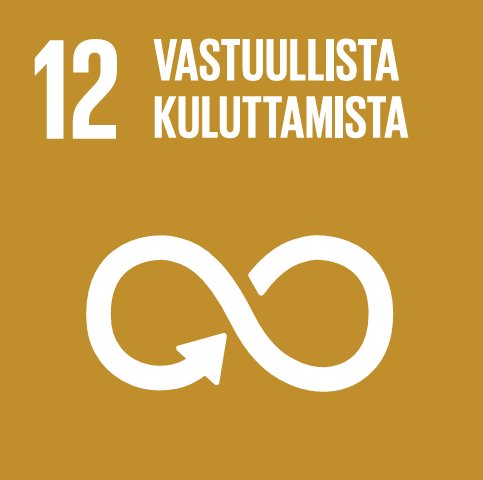 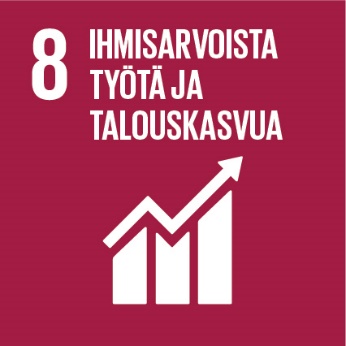 3.1
Tulevaisuus-lukutaito
3.3 
Tutkiva 
ajattelu
1.1 Kestävyyden arvostaminen
Laaja-alainen osaaminen
Moduulien sisällöt, sopii esim. BI6, GE1, GE3, ET2, ET6, YH2, YH3, OP2
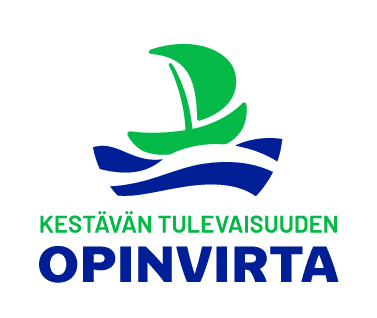 Oululainen kestävyyskasvatuksen malli, paikallisten opetussuunnitelmien liite
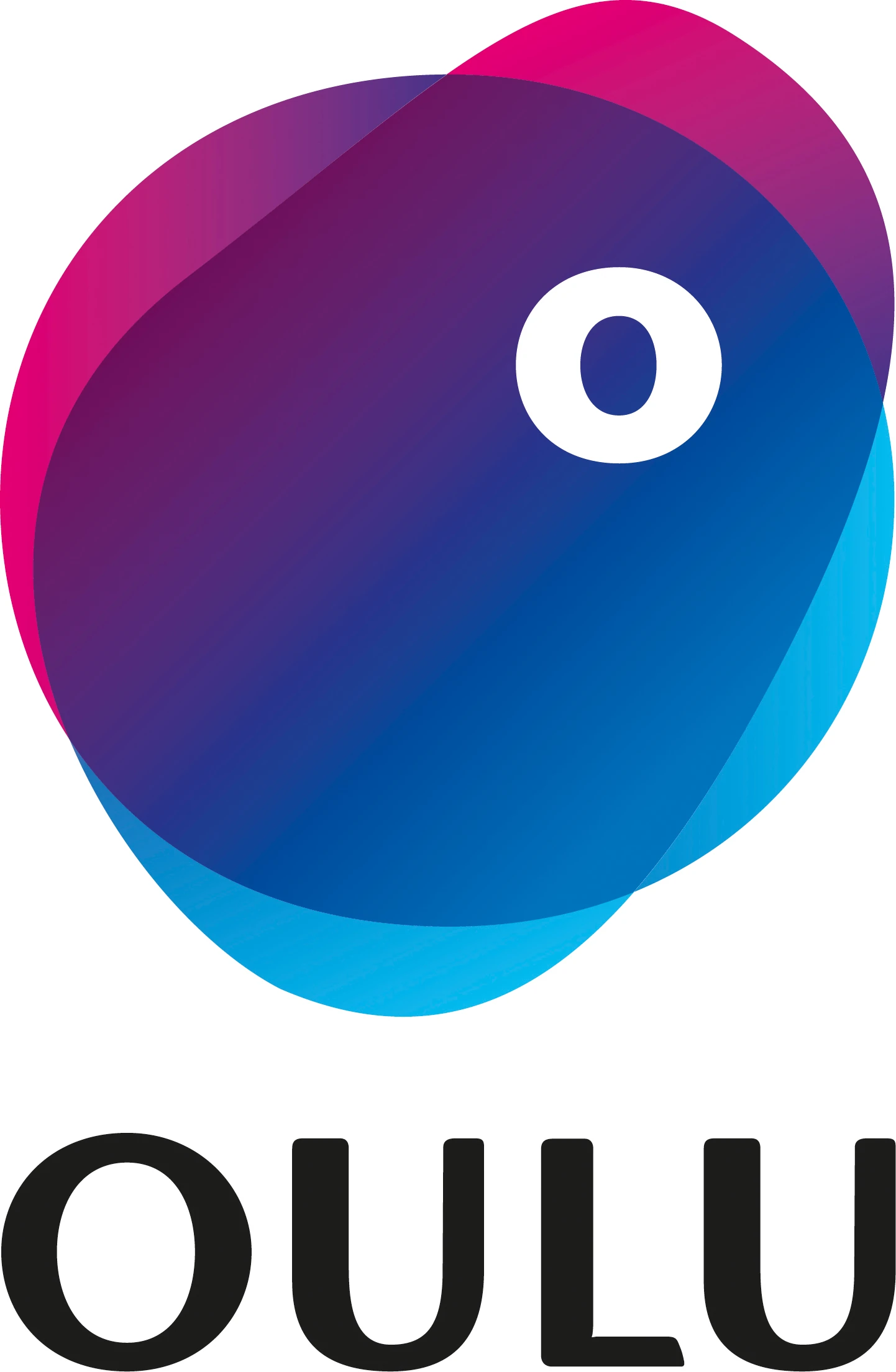 ouka.fi/opinvirta
[Speaker Notes: GreenComp on eurooppalainen kestävän kehityksen viitekehys. Viitekehys koostuu kahdestatoista taidosta, jotka on jaettu neljään ryhmään. Tähän on valittu kolme taitoa, joita kokonaisuuden arvioidaan edistävän. 
Kestävyysarvojen ilmentäminen
1.1 Kestävyyden arvostaminen
1.2 Oikeudenmukaisuuden tukeminen
1.3 Luonnon tärkeyden tunnustaminen
Kestävyyden monitahoisuuden hallinta
2.1 Järjestelmälähtöinen ajattelu
2.2 Kriittinen ajattelu
2.3 Ongelman rajaaminen
Kestävien tulevaisuuksien visiointi
3.1 Tulevaisuuslukutaito
3.2 Sopeutumiskyky
3.3 Tutkiva ajattelu
Kestävyystoiminta
4.1 Poliittinen toimijuus
4.2 Yhteistyö
4.3 Yksilön aloitteellisuus]
Opettajalle
Valitse toteutustapa opintojakson aikataulujen ja sisältöjen perusteella
Diaesitys sisältää kaiken tarpeellisen kokonaisuuden toteuttamiseen. Tehtävävaihtoehto 2 vaatii tulostamista ja/tai opiskelijoiden ohjeistamisen suunnittelua etukäteen.
Diaesitys rakentuu:
Sisältöehdotukset riippuen käytettävien oppituntien määrästä (diat 4-5)
Teoriaosuus n. 45min, muistiinpanoista löytyy apua ja lisätietoa esittämiseen (diat 6-24)
Vaihtoehto 1: Yksilö/ryhmätehtävä n. 30min, teemana omien vahvuuksien ja taitojen tunnistaminen sekä tulevaisuuden työelämän visiointi (diat 25-33)
Vaihtoehto 2: Laajempi ryhmätehtävä eli ohjeistus Circula-peliin 75-120min (diat 34-37)
Kokonaisuus perustuu mm. Kierto-hankkeessa (Euroopan sosiaalirahasto) tuotettuun ”Kiertotalous työelämätaitona”-verkkokurssiin, Sitran materiaaleihin sekä Circula-peliin. Tarkemmat lähteet löydät viimeisestä diasta.
75min toteutuksen vaihtoehdot
TAI
2x75min toteutuksen vaihtoehdot
TAI
Kiertotalouden liiketoimintamallit ja kiertotalous työelämätaitona
Mikä kiertotalous talousmallina on ja millaisia ovat kiertotalouden liiketoimintamallit?
Miten kiertotalousosaaminen liittyy työelämään ja omaan tulevaisuuteen?
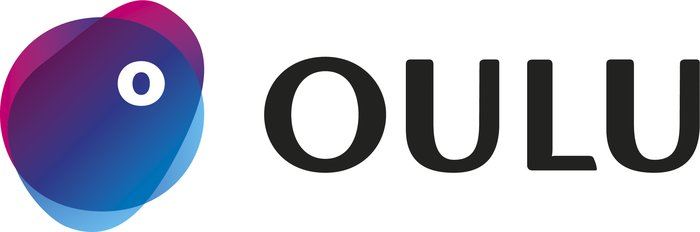 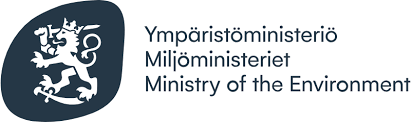 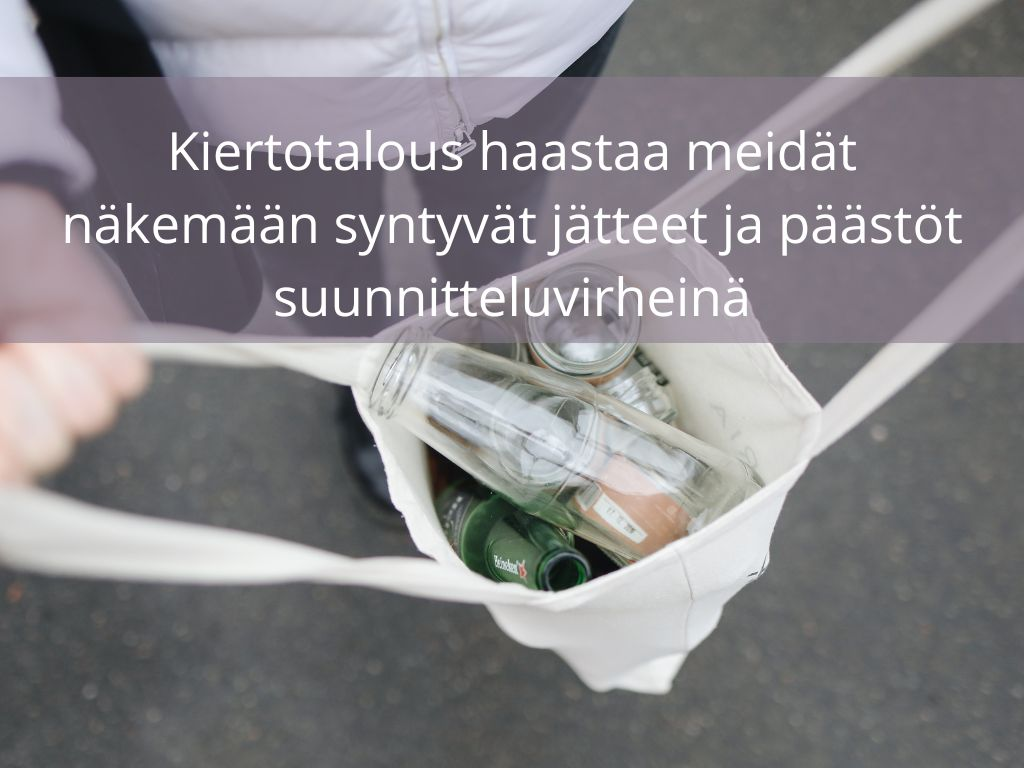 (1)
[Speaker Notes: Millaisia mielikuvia opiskelijoilla on kiertotaloudesta? Käsitettä voidaan avata ja syventää opintojakson sisältöjen perusteella. Dian tarkoitus on havainnollistaa, että kiertotalouden ajatus poikkeaa kierrätystaloudesta, jossa keskitytään lajittelemaan ja kierrättämään syntyvät jätteet. Kiertotaloudessa pyritään siihen, ettei jätettä synny eli tärkeää on kiinnittää huomiota tuotteiden ja palveluiden suunnitteluun.]
Viivataloudesta ympyrätalouteen
KÄYTÄ
HÄVITÄ
OTA
JÄTE
[Speaker Notes: Oikealla lineaaritalouden malli ja vasemmalla kiertotalouden malli. Lineaaritalous perustuu neitseellisten raaka-aineiden käyttöön ja luonnonvarojen ylikulutukseen. 
Kiertotalous on talousmalli, jossa talouskasvu ei ole riippuvainen luonnonvarojen kulutuksesta (irtikytkentä neitseellisistä raaka-aineista). Tuotteet, materiaalit ja resurssit pidetään mahdollisimman pitkään talouden käytössä. 
Kiertotalous auttaa hillitsemään aikamme suurimpia globaaleja ongelmia: ilmastokriisiä, luontokatoa ja luonnonvarojen ylikulutusta. Se tuottaa taloudellista hyvinvointia maapallon kantokyvyn rajoissa. Kaikki kiertotalous ei ole kestävää ellei se huomioi sekä sosiaalisia, taloudellisia ja ekologisia vaikutuksia samanaikaisesti. 
Kiertotalous ei ole sama asia kuin kierrättäminen. Ajankohtaista: EU on päässyt yhteisymmärrykseen (12/2023) ekosuunnitteluasetuksesta. Tuotteet on jatkossa suunniteltava niin, että ne kuluttavat mahdollisimman vähän energiaa ja luonnonvaroja, ovat mahdollisimman helppoja korjata ja kierrättää ja niiden käyttöikä on mahdollisimman pitkä.  Soveltamisala laajenee mm. tekstiileihin ja huonekaluihin. EU
Kiertotalous sisältää ajatuksen uusista ansaintalogiikoista ja liiketoimintamahdollisuuksista, jotka kytkeytyvät materiaalien arvon säilyttämiseen sekä palveluihin ja muihin jakamistalouden ratkaisuihin (2)]
Mutta miten?
Tutustutaan tarkemmin!
Lähde: Kuvion graafinen ilme (1), Sitran tunnistamat kiertotalouden liiketoimintamallit , 2016 (3)
[Speaker Notes: Kiertotalous on uusi talousmalli, jonka avulla yritykset voivat luoda kannattavaa liiketoimintaa maapallon kantokyvyn rajoissa. Kiertotalous auttaa ratkaisemaan luonnonvarojen ylikulutusta, ilmastokriisiä ja luontokatoa. Jokaisen yrityksen, joka haluaa menestyä, varautua riskeihin ja löytää uusia kasvumahdollisuuksia, kannattaa tarttua kiertotalouden mahdollisuuksiin. (3)]
Millaisia yrityksiä Oulun seudulla toimii?
https://oulu.com/kiertotalousklusteri/
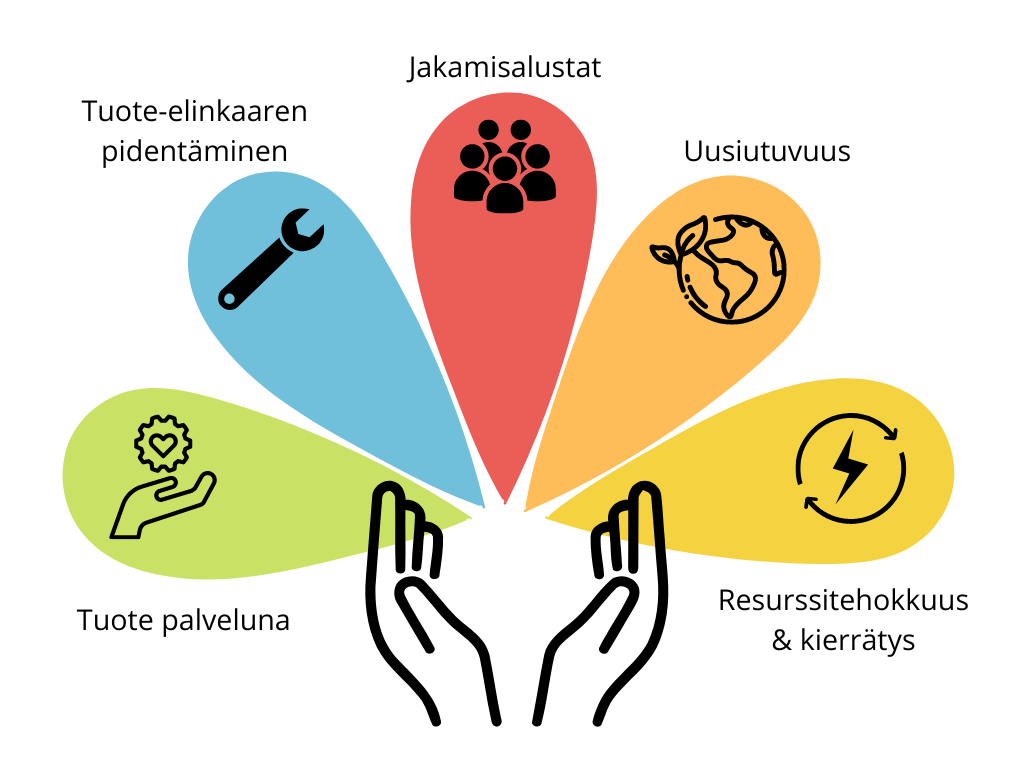 Kiertotalouden liiketoimintamallit eivät ole aina selkeästi erotettavissa toisistaan. Useampi liiketoimintamalli voi toimia myös päällekkäin.
[Speaker Notes: Ehdotus työskentelyyn: Pyydä opiskelijoita avaamaan kyseinen sivu tietokoneellaan. Kun liiketoimintamallit esitellään tarkemmin seuraavilla dioilla, opiskelijat etsivät esimerkkejä kustakin liiketoimintamallista Oulun seudulla.]
Tuote palveluna-video (kesto 1:41)
Löydättekö esimerkin Oulun seudulla toimivasta yrityksestä?
[Speaker Notes: Katsokaa yhdessä videolta, mitä "tuote palveluna" -liiketoimintamalli tarkoittaa. Tämän jälkeen opiskelijat etsivät esimerkin Oulun seudulla toimivasta yrityksestä tai miettivät jonkin muun itselleen tutun yritysesimerkin.]
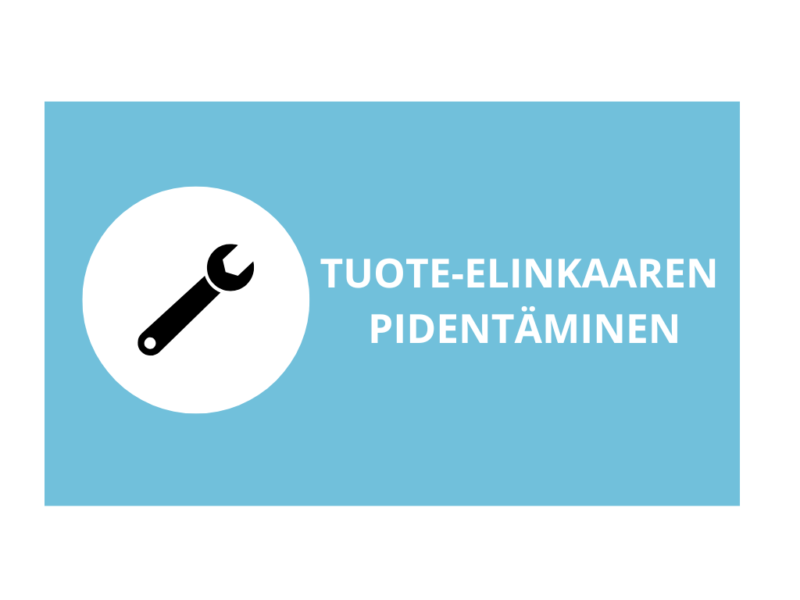 [Speaker Notes: Video yhdessä seuraavan dian liiketoimintamallin kanssa, voitte siirtyä eteenpäin.

‘Tuote-elinkaaren pidentäminen’ -liiketoiminnan tavoitteena on pitää tuotteet mahdollisimman pitkään käytössä niiden alkuperäisessä tarkoituksessa. Tämä onnistuu, kun tuotteet on jo suunnitteluvaiheessa suunniteltu korjattaviksi, huollettaviksi ja päivitettäviksi. Tuote on valmistettu kestävistä ja laadukkaista raaka-aineista niin, että tuote voidaan uudelleen käyttää ja myydä eteenpäin. Ekodesignin avulla tuotteesta voidaan pienin muokkauksin valmistaa uusi tuote. Tuotteen ympärille voidaan kehittää myös palveluita, esim. ylläpito- ja korjauspalveluita.]
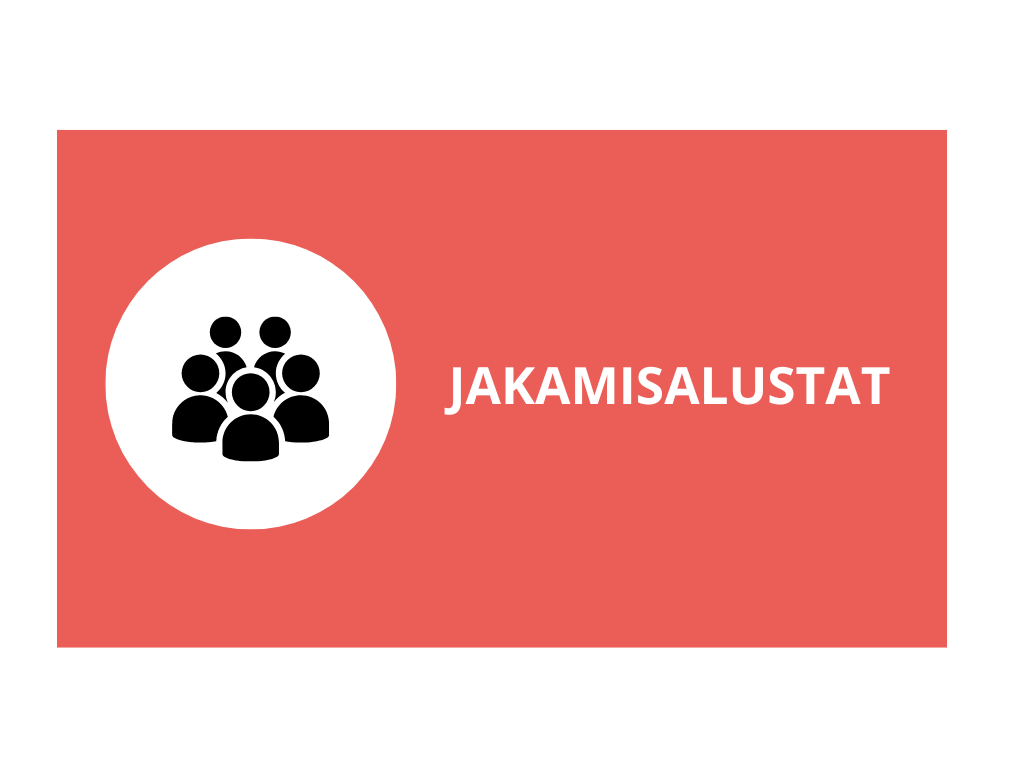 Tuote-elinkaaren pidentäminen ja jakamisalustat - video? (1:46)
Löydättekö esimerkit Oulun seudulla toimivasta yrityksistä?
[Speaker Notes: Katsokaa yhdessä videolta, mitä tuotteen elinkaaren pidentäminen ja jakamisalustat-toimintamallit tarkoittavat. Opiskelijat etsivät sivustolta esimerkit Oulun seudun yrityksistä tai pohtivat muita itselleen tuttuja esimerkkejä. 

‘Jakamisalusta’ -liiketoimintamallissa digitaalisuus on tärkeässä roolissa. Ehkä tutuimpia jakamisalustoja suomalaisille ovat Tori.fi tai Airbnb. Liiketoimintamallin idea on siis se, että hävikkiä vähennetään, kun tarpeeton tuote löytää uuden käyttäjän digitaalisen alustan kautta. Alustan toiminta voi perustua vuokraukseen, myyntiin, jakamiseen tai yhteiskäyttöön. Useat jakamisalustat perustuvat kuluttajan omaan aktiivisuuteen, jolloin yrityksen rooliksi muodostuu kaupankäyntialustan ylläpito ja valvonta. Jakamisalustan ylläpitäjä voi saada tuloja esimerkiksi myymällä alustalla lisäpalveluita kuten arviointeja, takuita tai vakuutuksia. Jakamisalustojen ympärille voi syntyä myös kuluttajien sisäisiä verkostoja.]
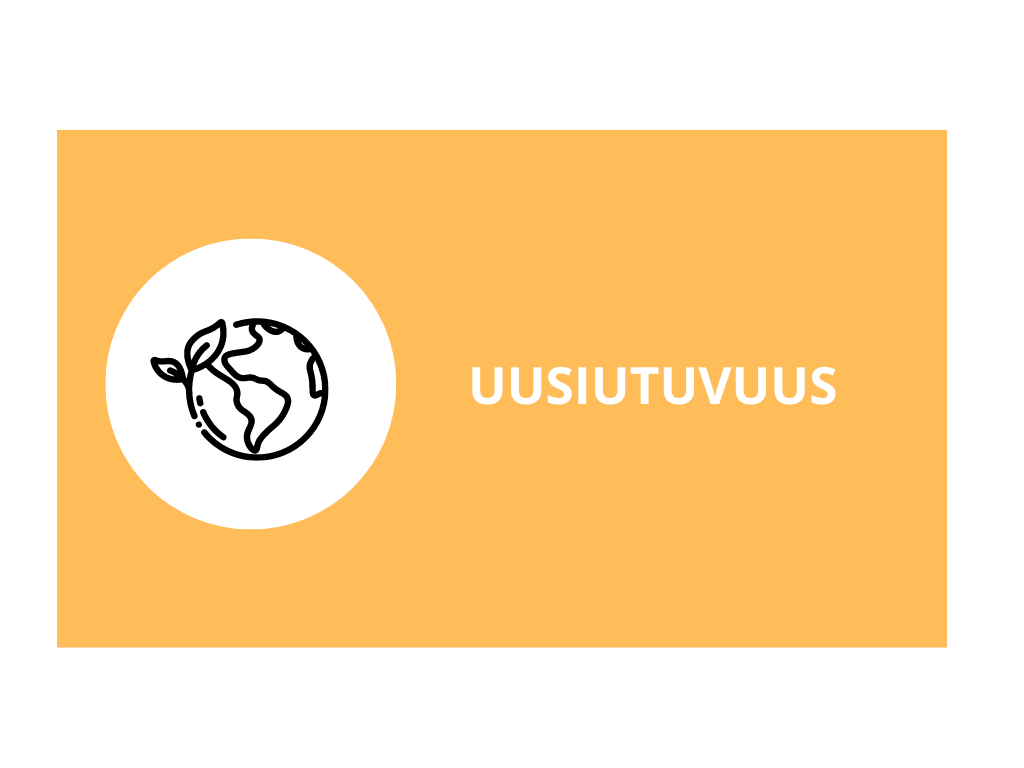 [Speaker Notes: Liiketoimintamalli esitellään videolla seuraavassa diassa, voitte siirtyä eteenpäin. 

‘Uusiutuvuus’-liiketoiminnan taustalla on tavoite päästä eroon fossiilisista energia- ja materiaalilähteistä siirtymällä uusiutuviin luonnonvaroihin, biopohjaisiin tuotteisiin ja kierrätettäviin materiaaleihin. Samalla jätteen määrä vähenee. Uusiutuvien energiamuotojen valmistus on vähäpäästöistä ja niiden markkinoinnissa korostetaan ympäristöystävällistä brändiä. Ravinnekierron tehostuminen on tärkeässä roolissa erityisesti biotalouden ketjuissa. Uudet innovaatiot polttoaineiden ja lannotteiden osalta ovat ‘uusiutuvuuden’-liiketoimintamallin mukaisia.]
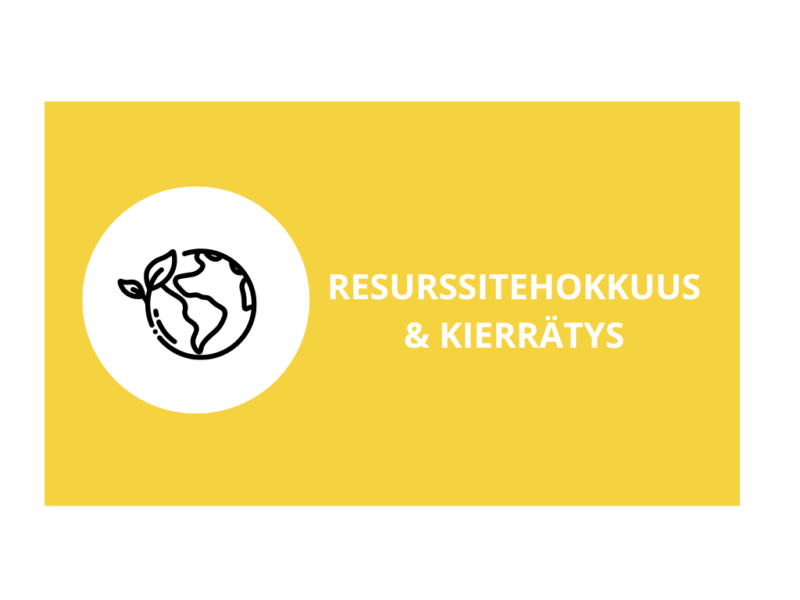 Uusiutuvuus ja resurssitehokkuus&kierrätys-video(1:31)
Löydättekö esimerkit Oulun seudulla toimivista yrityksistä?
[Speaker Notes: Katsokaa videolta, mitä uusiutuvuus sekä resurssitehokkuus ja kierrätys tarkoittavat liiketoimintamalleina. Opiskelijat etsivät esimerkit Oulun seudulla toimivista yrityksistä tai pohtivat jonkun muun itselleen tutun esimerkin.]
Reijo Karhinen on Suomen kiertotalousohjelman laatijajoukon puheenjohtaja ja työelämäprofessori
(1)
[Speaker Notes: Tavoitteena auttaa opiskelijoita ymmärtämään ekologisen kestävyyden saavuttamisen olevan myös taloudellisen kestävyyden ehto. Voit syventää kertomalla esim: 
Kiertotalousmarkkinoiden arvo on jopa 700 miljoonaa euroa maailmalla. Suomessa vuoteen 2030 mennessä kiertotalouden mukana tulevia työpaikkoja voi olla 40-75 000 kappaletta. Rahallisesti tämä tarkoittaa noin 2,5 miljardin euron lisätuloja Suomelle vuosittain. 
Esimerkiksi pelkästään vaateteollisuuden eri prosesseihin, kuten lajitteluun, kierrätykseen, suunnitteluun, materiaalien tutkimiseen ja uusiotuotantoon voi syntyä 17 000 uutta työpaikkaa vuoteen 2035 mennessä. 
Jotta 75 000 työpakkojen tulevaisuusnäkymä voidaan saavuttaa, tarvitaan uudistuksia esimerkiksi uusiutuvien energiajärjestelmien käyttöönotossa ja kuluttajatuotteiden eliniän pidentämisessä. Uudet työpaikat vaativat kuitenkin suuria investointeja ja arvioiden mukaan vuosittain tarvitaan 180 miljardin euron verran pääomaa investointien toteuttamiseksi.

Voit kysyä opiskelijoilta – mikä haastaa kiertotaloustoiminnan yleistymistä? 
Suurien investointien lisäksi nykyinen yhteiskuntarakenne ja toimintakulttuuri aiheuttavat haasteita yritysten kiertotaloussiirtymälle. 
Usein neitseellisten raaka-aineiden saanti on helpompaa tai halvempaa kuin kierrätettyjen materiaalien hankinta. 
Tiedon ja osaamisen puute aiheuttavat myös haasteita. 
Verkostot ovat yhä kehitteillä ja samalla toimintaperiaatteella toimivia yrityksiä on vielä vähän,  joten tietojen vaihtoa ja vertaistukea ei ole paljon tarjolla. (1)]
Millainen tulevaisuussuhde sinulla on?
Olen aktiivinen toimija vaikuttamassa tulevaisuuteni suuntaan
Sijoita itsesi pisteenä oheiseen kuvioon
Kuvailisin tulevaisuuden herättämiä tunteita negatiivisesti
Kuvailisin tulevaisuuden herättämiä tunteita positiivisesti
Asiat vain tapahtumat minulle ja sitten sopeudun tilanteeseen
[Speaker Notes: Erilaisten tulevaisuuksien visiointi sekä tulevaisuususkon vahvistaminen on tärkeää myös kestävyystaitona. Oman tulevaisuussuhteen pohtiminen on yksi keino lähteä liikkeelle. Tulevaisuuden herättämien tunteiden ja ajatusten sanoittaminen on opettavaista, eivätkä mitkään tunteet ole oikeita tai vääriä. Aihe voi olla kuitenkin ahdistava osalle opiskelijoista, joten pohdi tehtävän toteutustapa opiskelijaryhmän mukaan. 
Voit piirtää oheisen kuvion myös taululle ja pyytää opiskelijoita sijoittamaan itsensä pisteenä kuvioon. Voitte tarkastella kokonaisuutta yhdessä ja pohtia syitä tulokselle. 
Ryhmä tai parityönä 
Itsenäisenä tehtävänä]
Tulevaisuus tarjoaa melko tasavertaisen alustan pohdinnoille -  kukaan ei oikeastaan tiedä toista paremmin, mitä siellä tulee tapahtumaan.
Itse voit vaikuttaa mm. siihen, miten epävarmuuden hyväksyt ja siihen suhtaudut. (4)
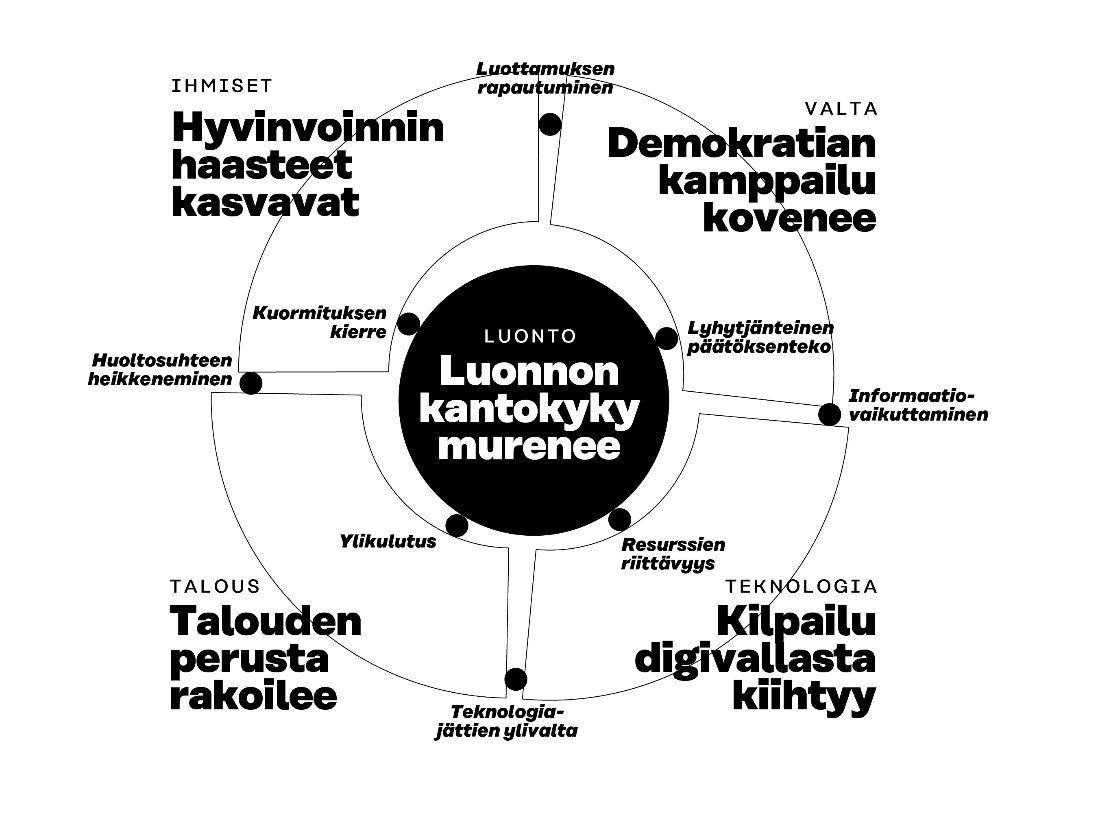 Sitran megatrendikatsaus esittää yhden tulkinnan globaalien muutosilmiöiden suunnista Suomen näkökulmasta.
Mitkä ovat viisi teemaa, joiden kautta muutoksia tarkastellaan?
Mitkä viisi megatrendiä eli muutosten suuntaa esitetään?
Mikä megatrendeistä on kaiken keskiössä? Miksi?
Lähde: Sitran Megatrendit 2023: Muutosten kokonaiskuva (5).
[Speaker Notes: Megatrendien avulla ei voi ennustaa tulevaisuutta, mutta trendien kokonaiskuva toimii työkaluna ja keskustelupohjana ympäröivän maailman muutoksia tarkasteltaessa, esimerkiksi päätöksiä tehdessä tai oppimisen tukena.]
Millaisia mahdollisuuksia ja ratkaisuja tulevaisuuteen esitetään?

Megatrendit olivat: 
Luonnon kantokyky murenee
Hyvinvoinnin haasteet kasvavat
Demokratian kamppailu kovenee
Kilpailu digivallasta kiihtyy
Talouden perusta rakoilee
Lähde: Sitran Megatrendit 2023: Tulevaisuuden mahdollisuuksia (5)
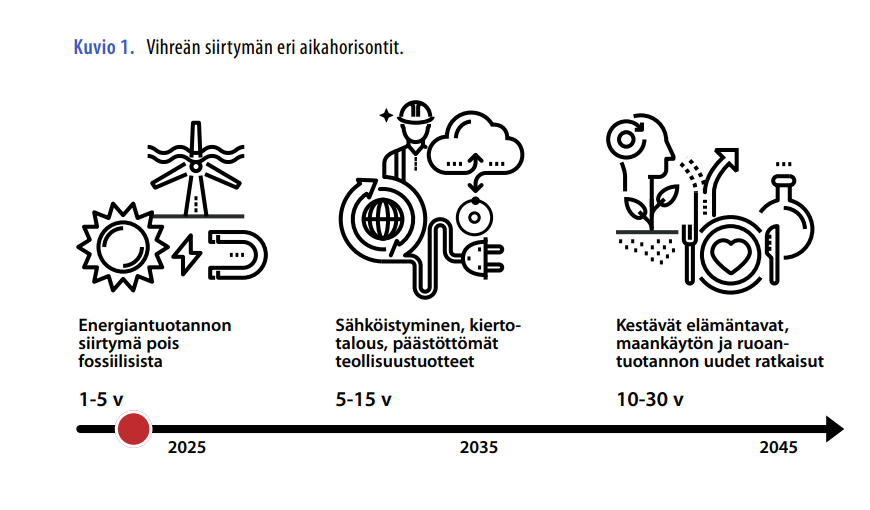 Pohdi:
Vuosiluku, jolloin kuvittelisit siirtyväsi työelämään.
Vuosiluku, jolloin kuvittelisit siirtyväsi työelämästä pois.
Väliin mahtuu aika paljon eikä tulevaisuuden suunta ole lukittu. Itse voit vaikuttaa mm. siihen, minkälaista tulevaisuutta haluat olla rakentamassa eri tehtävissä. Kiertotalousosaamista tulet tarvitsemaan olipa suuntasi mikä tahansa!
2065?
2080?
2100?
Kuvion lähde: Vihreän siirtymän osaamis-ja koulutustarpeet VISIOS-selvitys. 
Valtioneuvosto 2023.(6)
[Speaker Notes: Opiskelijoilta voi kysyä määritelmiä käsitteelle ”vihreä siirtymä”. Vihreällä siirtymällä tarkoitetaan muutosta kohti ekologisesti kestävää taloutta ja kasvua, joka ei perustu luonnonvarojen ylikulutukseen ja fossiilisiin polttoaineisiin. Kestävä talous nojaa vähähiilisiin sekä kiertotaloutta ja luonnon monimuotoisuutta edistäviin ratkaisuihin. (ELY-keskus)

Vihreän siirtymän aikaansaama muutos eri sektoreilla voi tapahtua monin eri tavoin ja siksi muutosten laatua ja vaikutusta osaamistarpeeseen yksittäisten taitojen, tehtävien tai ammattien tasolla on hankala määrittää tarkasti.]
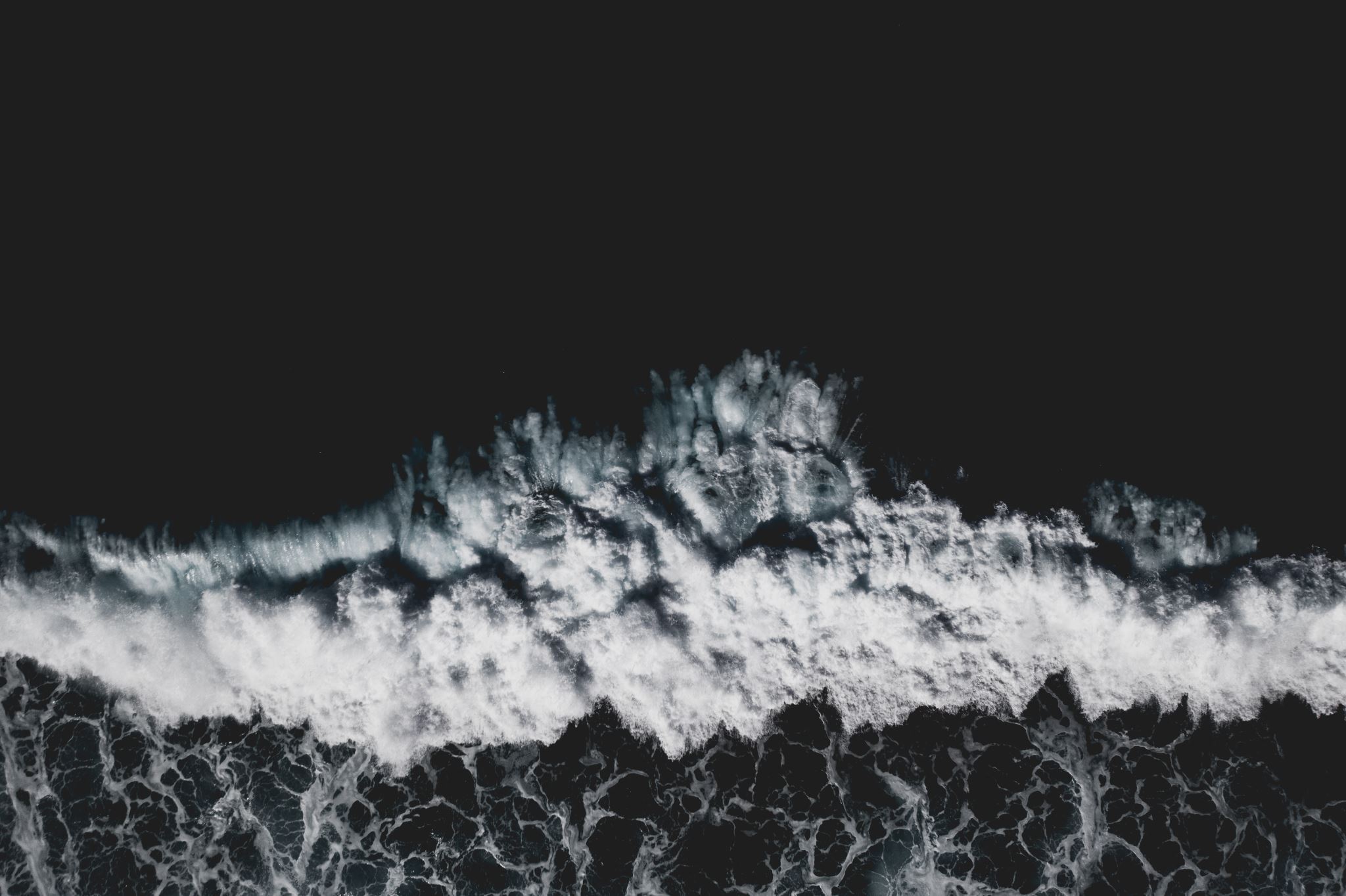 Kiertotalousosaaminen on tärkeä tulevaisuus- ja työelämätaito
Kiertotalous on talousmalli, jota tarvitaan estämään kaiken keskiössä oleva haaste eli luonnon kantokyvyn mureneminen. 
Työelämä muuttuu jatkuvaan tahtiin. Kiertotalous on osa työelämän murrosta muuttaen työtä ja työelämää jo nyt ja vielä enemmän tulevaisuudessa.
Kiertotalousosaaminen ei ole vain yhden alan osaamista. Samoin kuin digitaidot, myös kiertotaloustaidot tulevat olemaan välttämätön osa työelämää ja eri työtehtäviä. Kiertotalousosaaminen voidaan jakaa kiertotalouden ydinosaamiseen sekä yleisiin työelämätaitoihin.
(1,7)
Kiertotalousosaamista on esimerkiksi:
Materiaalituntemus –ja kehitys
Elinkaariajattelu
Tuotesuunnittelu
Kestävät liiketoimintataidot
Projektinhallintataidot
Kestävän kehityksen osaamistaidot
Digitaidot
Kyky jatkuvaan oppimiseen
Kriittinen ja luova ajattelu
Systeeminen ajattelu
(1)
[Speaker Notes: Dian tarkoituksena on havainnollistaa, että eri työtehtävät liittyvät kiertotalouteen eri tavoin ja vaativat erilaista kiertotalousosaamista. Kiertotalousosaaminen voidaan jakaa ydinosaamiseen (esim. materiaalikehitys) ja yleisiin työelämätaitoihin, joita tarvitaan tulevaisuudessa.

Ydintehtävistä esimerkkejä: työtehtävät liittyen jätteiden käsittelyyn, tuotteiden korjaamiseen, materiaalien lajitteluun ja kiertoon
Mahdollistavia tehtäviä ovat esimerkiksi: Edesautat ydintehtävien toteutumista, esim. lainsäätäjät, digitaaliset ratkaisut ja keksinnöt
Epäsuoria tehtäviä ovat esimerkiksi: tuottavat kiertotaloutta tukevia palveluita, kuten logistiikka-ala]
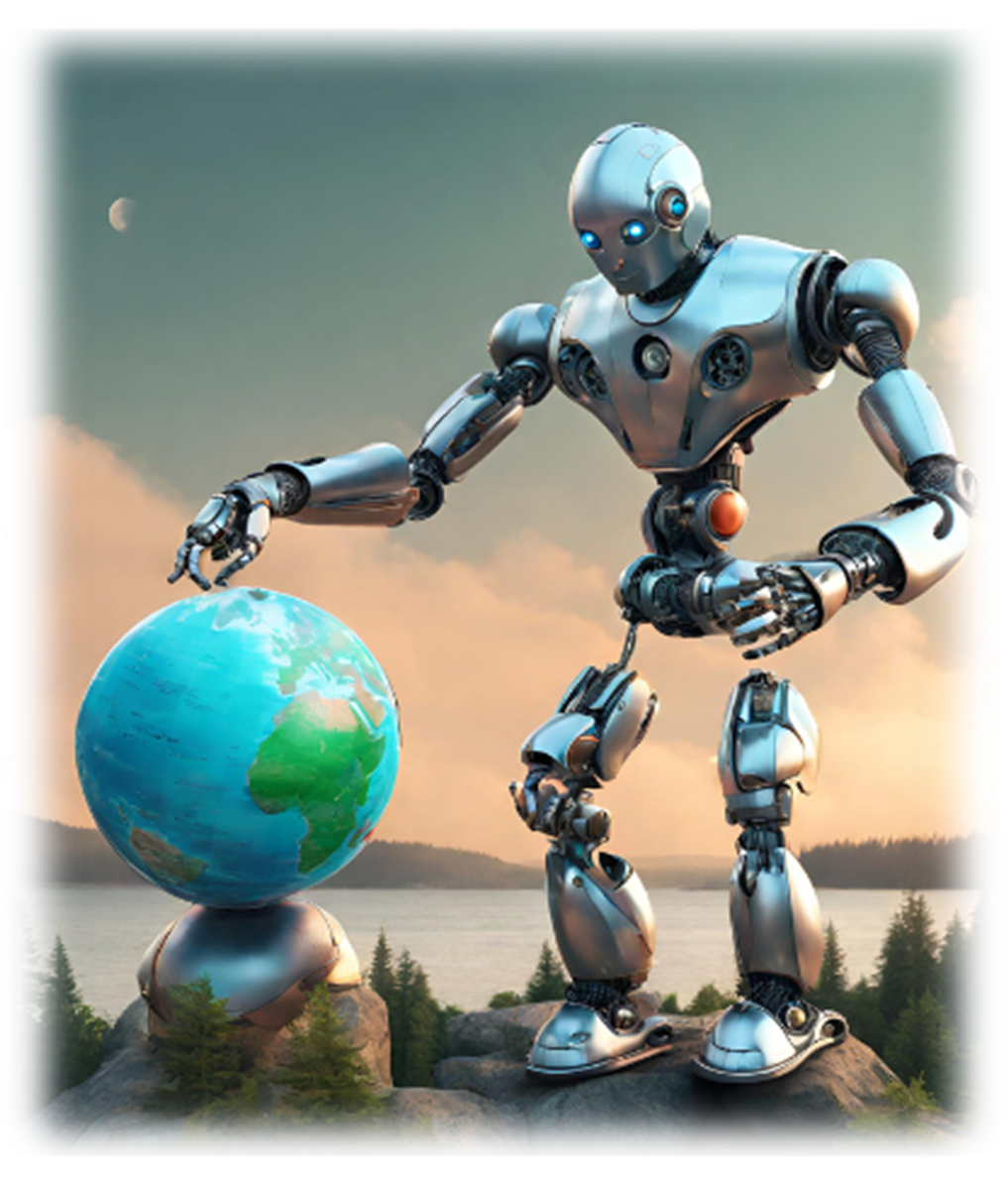 Haluatko opiskella pyörittämään yhteiskuntaa kuten se toimii nyt?

Vai opiskella taitoja toimia ja vaikuttaa suuntaan, johon toivoisit yhteiskunnan kehittyvän?
Tehtävä on yksilö/ryhmätehtävä
Työskentelyyn varattava aika: 30-45min
Ennen Pokemon-hahmon luomista opiskelijoille voi kertoa:
 Pokémon-hahmoja on olemassa satoja erilaisia ja Pokemon-peleissä tavoitteena on kerätä jokainen niistä ja kouluttaa hahmoista hyvä tiimi. Pokemoneilla on erilaisia vahvuuksia ja heikkouksia, jotka vaikuttavat pelissä menestymiseen toisia vastaan.
Tässä tehtävässä Pokemon-hahmon luomista käytetään apuna omien taitojen ja vahvuuksien tunnistamiseen. Taitojen ja vahvuuksien tunnistaminen on tärkeää mm. opiskeluissa ja työelämään siirryttäessä.
Ohjeet opettajalle tehtävään 1
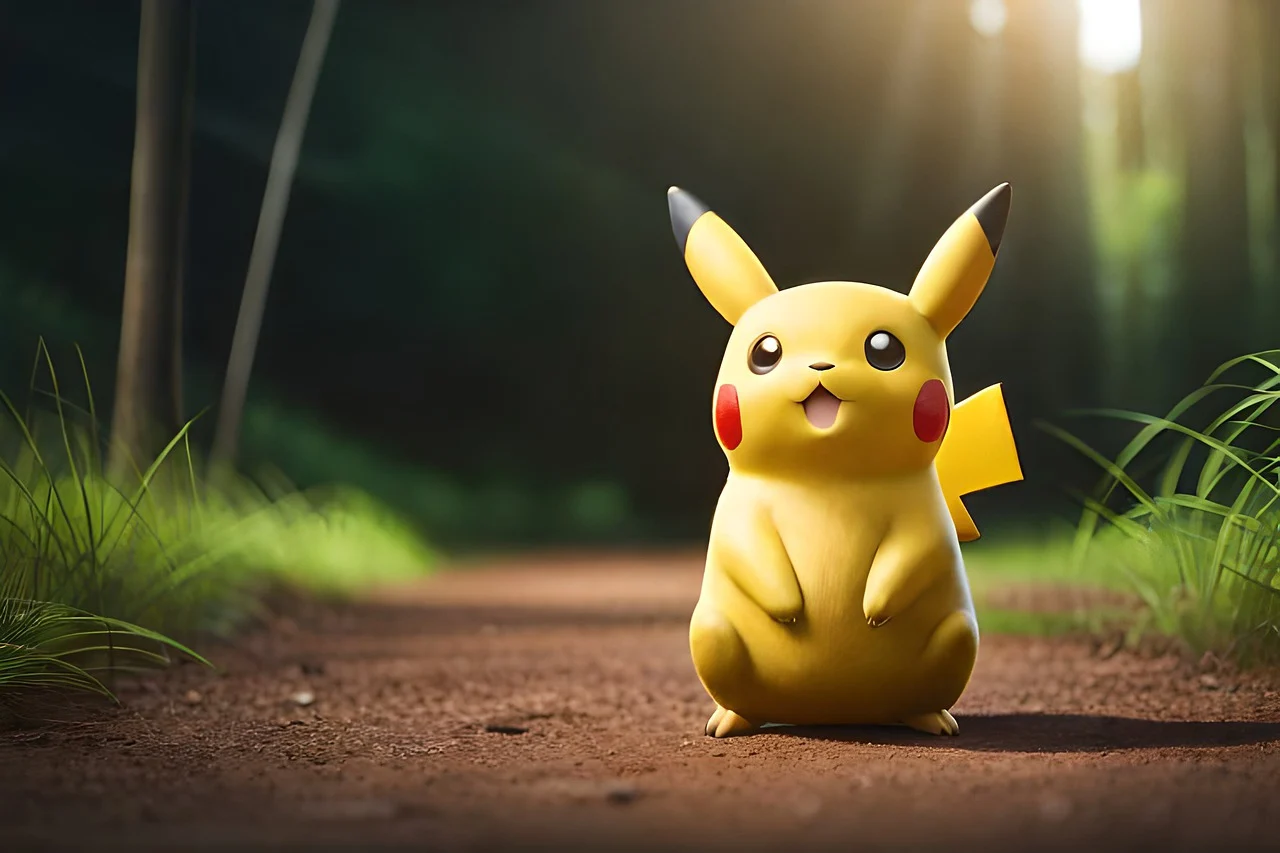 Pokemon Goes Circular!
1) Luot vahvuuksiin ja taitoihisi perustuvan Pokemonin
2) Suunnittelet luomasi hahmon mahdollisuuksia tulevaisuuden työtehtävissä 
3) Tutustut myös opiskelukaveriesi luomuksiin ja pohdit yhteiskunnan tulevaisuutta
Ahkeruus
Analyyttisuus
Avoimuus
Avuliaisuus
Empatia
Energisyys
Ennakkoluulottomuus
Epävarmuuden sietokyky
Harkitsevuus
Huolellisuus
Huumorintaju
Innostus
Itseluottamus
Joustavuus
Järjestelmällisyys
Johdonmukaisuus
Kannustavuus
Kekseliäisyys
Kielellinen lahjakkuus
Kohteliaisuus
Kunnianhimo
Loogisuus
Luotettavuus
Luovuus
Maanläheisyys
Matemaattinen päättely
Musikaalisuus
Nopeus
Oikeudenmukaisuus
Oma-aloitteisuus
Omaperäisyys
Optimisuus
Päättäväisyys
Palveluhenkisyys
Pitkäjänteisyys
Positiivinen asenne
Rauhallisuus
Realistisuus
Rehellisyys
Rentous
Rohkeus
Sanavalmius
Sinnikkyys
Sosiaalisuus
Sisukkuus
Suunnitelmallisuus
Taiteellisuus
Taloudellisuus
Tarkkuus
Tarmokkuus
Täsmällisyys
Tiedonjano
Urheilullisuus
Uteliaisuus
Vastuuntunto
Visuaalisuus
Ystävällisyys
Valitse kolme vahvuuttasi listauksesta tai keksi oma!
(8)
Asiakaspalvelu
Esiintymistaidot
Excel-osaaminen
Graafinen suunnittelu
Henkilöstötaidot
Ihmistuntemus
Johtamistaito
Kädentaidot
Kielitaito
Kirjallinen ilmaisu
Kuvataiteet
Kuuntelemisen taito
Konfliktien ratkaisukyky
Looginen päättelykyky
Matemaattiset taidot
Mediataidot
Motivointitaidot
Muiden innostaminen
Mukautumis –ja muuttumistaito
Musikaaliset taidot
Myyntitaidot
Neuvottelutaito
Nopea reagointikyky
Ohjelmointi
Ongelmanratkaisu
Organisointi
Pelisilmä
Päätöksenteko
Powerpoint-osaaminen
Priorisointitaito
Projektien johtaminen
Raportointitaito
Ratkaisukeskeisyys
Sosiaalinen media
Suullinen ilmaisu
Suunnittelu
Taloustaidot
Tavoitehakuisuus
Tekstinkäsittely
Toimisto-ohjelmiston osaaminen
Verkkosivujen toteuttaminen
Yhteistyökyky
Verkostoitumistaito
Visiointikyky
Yrittäjähenkisyys
Valitse kolme taitoasi listalta tai keksi oma!
(8)
Pokemonin nimi tähänTunnuslause/motto tähän
Kolme vahvuuttani ovat:
Kolme taitoani ovat:
Kuva tähän:
Omasta kamerasta, kuvapankeista (esim. Pexels)
Etsi sopiva esim. https://pokemon.gameinfo.io
Luo oma!
Toteuta paperille tai sopivalla sovelluksella!
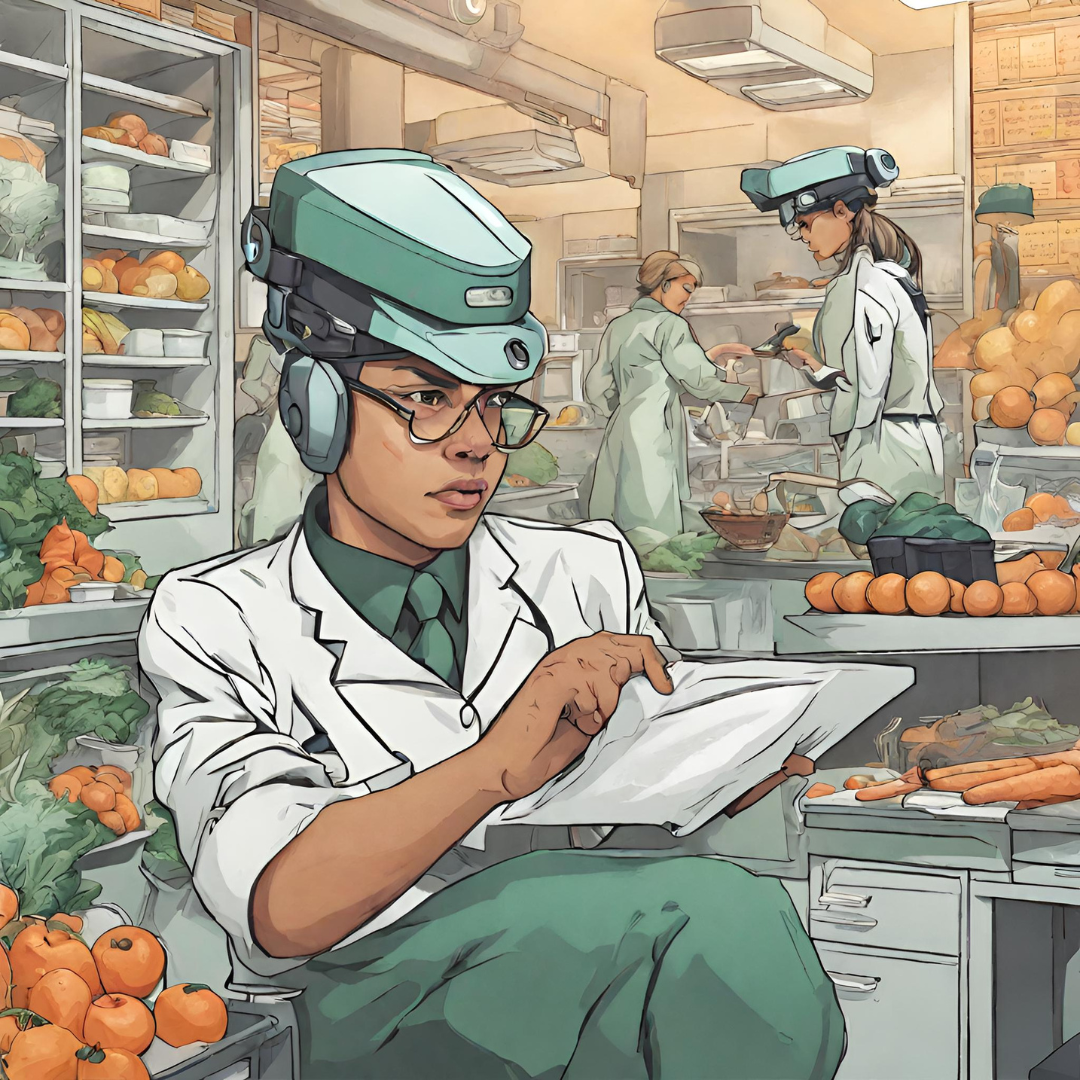 Eduskunnan tulevaisuusvaliokunnan julkaisussa 1/2018 Suomen sata uutta mahdollisuutta 2018–2037 – Yhteiskunnan toimintamallit uudistava radikaali teknologia käydään läpi tulevaisuuden työtä ja sen tuomia mahdollisuuksia Suomelle. 

Julkaisussa on nostettu esille nousevia ammatteja ja niihin tarvittavaa osaamista. Seuraavalle dialle on listattu joitakin julkaisussa esitettyjä tulevaisuuden ammatteja.
Ammattikehuja, elämänhallintaopas, elämysopas, etäoppimismentori, osaamispoluttaja
sosiaaliarkkitehti, seurapeliavustaja, valheenpaljastaja ja faktantarkastaja, yhteisömanageri
Etäkokki, kaupunkiviljelijä, keinolihakasvattaja, lajike ja ravinneoptimoija, ruoka-designer
Aminohappokokki, biokonsultti, biosalapoliisi ja bioriskien kartoittaja, DNA-muokkaaja, lääketulostaja
3D-tulostaja tai lähivalmistaja, alustatilintarkastaja, E-urheilumanageri, henkilöturva-etävalvoja, kohinanpoistaja, kyberturvapoliisi, pelillistäjä, peukutusmanageri, somemaineen parantaja, tekoälyn personalisoija, virtuaalielinympäristön kehittäjä, virtuaalietäopas
Mikä voisi olla hahmosi ammatti? Valitse yksi.
Mitä siihen liittyvät työtehtävät voisivat olla?
Miten voit hyödyntää taitoja ja vahvuuksiasi?
Aurinkopaneelisiivooja, energiaromun kierrättäjä, kierrätysstrategian suunnittelija, lähienergia-asentaja ja lähienergiavarastoija, omavaraiskonsultti, robottien energiahuoltaja ja robottisiirtäjä, sertifiointimanageri, täyttöasteen valvoja ja -järjestelijä
Liikennetiedon analyytikko, kaupunkilennonjohtaja, parkkitilan uudelleensuunnittelija, 
robottipoliisi
(9)
Muodostakaa 3-5 hengen ryhmä
Esitelkää luomanne hahmokortit sekä valitsemanne ammatit toisillenne

Pohtikaa:
Millaisia tuntemuksia nousevien ammattien listaus herättää? 
Onko listaus mielestänne realistinen? Ovatko kyseiset ammatit jo jossain muodossa olemassa? 
Millaiset  työtehtävät ja ammattinimikkeet säilyvät tulevaisuudessa? Miten ne voisivat muuttua?
Miten kiertotalous voisi näkyä esimerkiksi seuraavissa ammateissa?luokanopettaja, sairaanhoitaja, rakennusinsinööri, yhdistelmäajoneuvonkuljettaja
Keskustelkaa lopuksi tulevaisuuden lukiosta. Miten koulutuksen pitäisi vastata muuttuvaan maailmaan?

Ideoikaa lukiolaisen koulupäivä, joka tukee teidän mielestä tärkeimpiä työelämätaitoja ja osaamista tulevaisuudessa. 
Koulupäivän kesto on 8-15. Saatte päättää, miten päivä rakentuu ja minkä pituisia eri kokonaisuudet ovat.
Opettajan ohje tehtävään 2
Tehtävä perustuu Circula-pelin* pelaamiseen, tässä esityksessä ovat ohjeet pelaamiseen tiivistetysti.
Opiskelijat valitsevat itseään kuvaavat taidot sekä vahvuudet ja muodostavat 3-4 hengen tiimit liikeidean suunnittelua varten.
Liikeidean pohjana toimivat resurssikortit, jotka annat opiskelijoille. Yksi resurssikortti/ryhmän jäsen. 
Liikeideoiden pitchaus eli yritysesittelyn suunnittelu, esittely muulle ryhmälle ja palautteet. Yritysidean markkinointia ja viestintää voi viedä pitemmälle esim. yhteistyössä äidinkielen ja kuvataiteen opetuksen kanssa. Tämän vaiheen voi jättää pois jos sinulla on käytössä vain 75min tehtävään.
Päättäkää tehtävä yhteiseen loppukeskusteluun pelin tuomista kokemuksista, tiedoista ja taidoista.
Huom! Mikäli siirrytte suoraan tähän osioon ilman teoriatuntia, pohjusta aiheeseen esim. seuraavilla videoilla:

Tuhlaustaloudesta kiertotalouteen (1:42)
Millainen olisi sinun kiertotalousyrityksesi? (2:22)

Videot: Nuorten yrittäjyys ja talous NYT
* Circula® on tuotettu Sitran rahoituksella ja julkaistu Creative Commons CC BY-NC-ND -lisenssillä. Sisältöä voi käyttää opetustarkoituksessa, mutta ei kaupallisesti. Aineistoa ei voi muokata tai tallentaa siitä uusia versioita.
Vaadittavat ennakkovalmistelut
Tulosta kaksipuoleisena:
Vahvuuskortteja jokaiselle tiimille: https://drive.google.com/file/d/17g9r0of6yTw3NMHmQbOy5kHKSt5h2vgN/view?usp=sharing
Taitokortteja jokaiselle tiimille: https://drive.google.com/file/d/1IYNf1DkoPHGFdUp_JZLVijO9r-iAscDJ/view?usp=sharing
Resurssikortteja, jotka jaat opiskelijoille: https://drive.google.com/file/d/1n7ev2ZNOyUigfO8BIK5qZ0gdMBfzGnVX/view?usp=sharing
Toimit pelinjohtajana.
Avaa itsellesi opettajan ohje pelinjohtamiseen: https://drive.google.com/drive/folders/1I-0R9-pG5jS_7kasW-UWWH7T1D-tMAuy, tässä ajankäytössä peli alkaa sivulta 13 
Päätä, miten ohjeistat opiskelijat tehtävään. 
Yhteinen eteneminen diaesityksen perusteella tai
Jaa linkki ohjeistukseen tai tulosta se
Opettajan ohje
2. Tiimien esitykset ja palaute toiselta tiimiltä 
Jokainen tiimi saa palautteen toiselta tiimiltä. Jaa palautetta antavan tiimin jäsenille roolit: kehu, kysy, kannusta, haasta. Palautetiimi keskittyy etenkin yritysidean kommentointiin. 
Halutessasi voit pelinjohtajana pisteyttää esitykset oheisen lomakkeen perusteella ja valita voittajan: 
3. Loppukeskustelu – kokemusten purku, pelin tuomat tiedot ja taidot
1. Tiimit laativat joko 60 sekunnin tai 3 minuutin pitchauksen eli yritysesittelyn (sinä päätät keston!)
Suunnittelun tueksi tulosta tai jaa linkkinä opiskelijoille: Pitchaajan muistilista ja kiertotalouden liiketoimintamallit-esite 
Tiimit voivat laatia yrityksestä myös esim. yhden dian mittaisen tai muun visuaalisen esittelyn
Lähteet
Kiertotalous työelämätaitona-verkkokurssi. Aineisto on tuotettu KIERTO – Kiertotalouden toiminnalliset oppimisympäristöt ja Kiertotaloudesta kasvua -hankkeissa, jotka toteutettiin 1.8.2019 – 31.12.2021 ja 1.12.2021 – 31.8.2023. Hankkeiden päärahoittajana oli Euroopan Sosiaalirahasto ja koordinoivana tahona Tampereen kaupungin työllisyys- ja kasvupalvelut. Lupa materiaalin käyttöön saatu. 
Kiertotalous vie yhteiskuntaa kestävän kehityksen polulle. Kiertotalous-Suomi. Luettavissa: https://kiertotaloussuomi.fi/tieto/kiertotalous/
Suomen itsenäisyyden juhlarahasto Sitra.  Kestävää kasvua kiertotalouden liiketoimintamalleista (2022). Luettavissa: https://www.sitra.fi/app/uploads/2022/02/kestavaa-kasvua-kiertotalouden-liiketoimintamalleista-2-1.pdf 
Ohjaus kohti kestävämpää työelämää –Jakso 2: Tulevaisuusohjaus ja kestävän kehityksen opetus.  Kierto-poadcast 2023. Aineisto on tuotettu KIERTO – Kiertotalouden toiminnalliset oppimisympäristöt ja Kiertotaloudesta kasvua -hankkeissa, jotka toteutettiin 1.8.2019 – 31.12.2021 ja 1.12.2021 – 31.8.2023. Hankkeiden päärahoittajana oli Euroopan Sosiaalirahasto ja koordinoivana tahona Tampereen kaupungin työllisyys- ja kasvupalvelut.
Suomen itsenäisyyden juhlarahasto Sitra. Sitran selvityksiä 224 – Megatrendit 2023.  Luettavissa: https://media.sitra.fi/app/uploads/2023/01/sitra_megatrendit-2023_ymmarrysta-yllatysten-aikaan.pdf
Kuusela ym. Vihreän siirtymän osaamis- ja koulustarpeet VISIOS. Valtioneuvoston selvitys- ja tutkimustoiminnan julkaisusarja 2023: 31. Luettavissa: https://julkaisut.valtioneuvosto.fi/bitstream/handle/10024/164892/VN_TEAS_2023_31.pdf?sequence=1&isAllowed=y
Suomen itsenäisyyden juhlarahasto Sitra. Sitran selvityksiä 218- Kiertotalous tulevaisuuden työelämässä (2022). Luettavissa: https://media.sitra.fi/app/uploads/2022/11/sitra_kiertotalous_tulevaisuuden_tyoelamassa.pdf
Circula kiertotalous- ja yrittäjyyspeli. Creative Commons CC BY-NC-ND-lisenssi. https://circula.fi/materiaalit/
Linturi R. & Kuusi O. Suomen sata uutta mahdollisuutta 2018-2037- Yhteiskunnan toimintamallit uudistava radikaali teknologia. Eduskunnan tulevaisuusvaliokunnan julkaisu 1/2018. Luettavissa: https://www.eduskunta.fi/FI/naineduskuntatoimii/julkaisut/Documents/tuvj_1+2018.pdf
Oppituntikokonaisuus on koottu Ympäristöministeriön rahoittamassa MASSA-hankkeessa (8/2022-4/2024) Oulun kaupungin yhdyskunta –ja ympäristöpalveluissa.
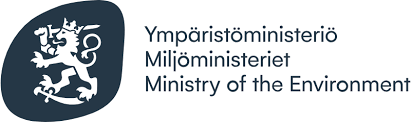 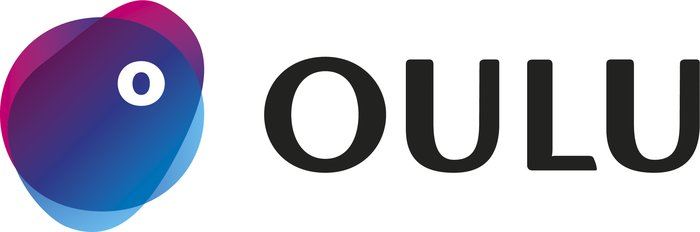